OBRADA PJESMEMAJČINE RUKETIN KOLUMBIĆ
MAJČINE RUKE
             TIN KOLUMBIĆ
PALA JE NOĆ.NA PROZORU SJEDI MJESEC.IZ TORBE VIRE MU BAJKE.NETKO ME POKRIVA.JE LI TO MJESEČINAILI RUKE MOJE MAJKE?
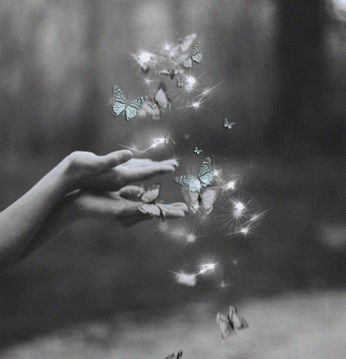 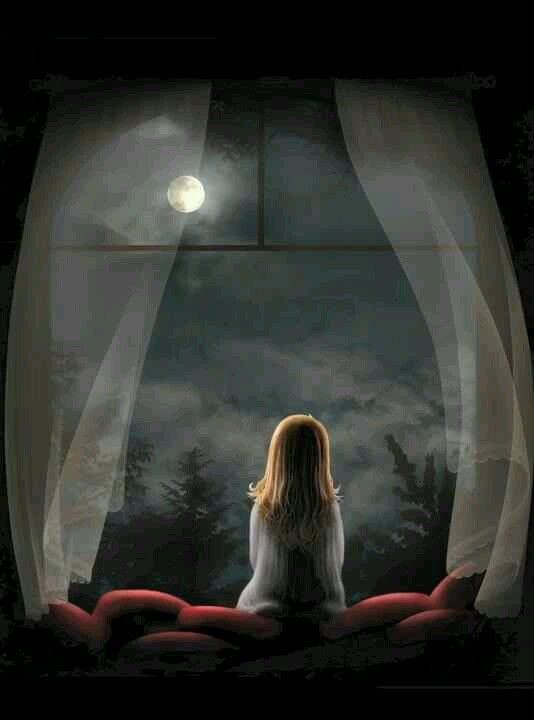 ODGOVORI NA PITANJA,ODGOVORE ZAPIŠI U BILJEŽNICU.
1. NAPIŠI NASLOV PJESME I AUTORA.2.  KOJOJ KNJIŽEVNOJ VRSTI PRIPADA       OVAJ TEKST?A)PJESMA, B) BAJKA, C) IGROKAZ3.NAPIŠI TEMU PJESME.4. OD KOLIKO SE KITICA SASTOJI   PJESMA?
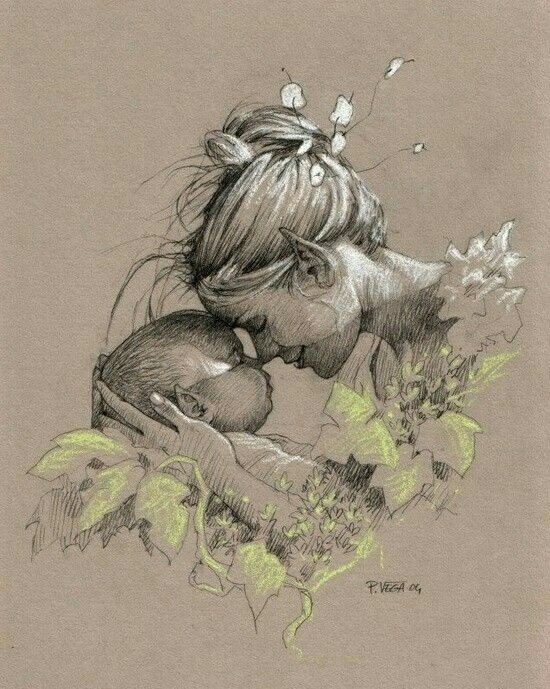 5.KOLIKO STIHOVA IMA KITICA?
6. TKO SJEDI NA PROZORU?
7. IZ ČEGA VIRE BAJKE?
8. TKO POKRIVA DIJETE?
9. U ŠTO PJESNIK ODIJEVA RUKE MAJKE?
10. TKO TEBE POKRIVA  I PRIČA TI    BAJKE?
11. NAUČI PJESMU NAPAMET.
HVALA NA PAŽNJI!
PREZENTACIJU IZRADILE: PROFESOR DEFEKTOLOG SANJA VALJAVEC I ASISTENTICA U NASTAVI VIKTORIJA ĐURĐAN